소리소리✿sorisori
브랜드 소개서
아동 악세서리 브랜드 소리소리✿
소리소리는 딸에게 하나하나 만들어 주면서 시작되었습니다.엄마의 마음으로 아이들이 좋아하는 귀엽고 특이한 아이템을 셀렉하여 수입하고 제작합니다.
대표상품1. 레이스핀set. 10,000원
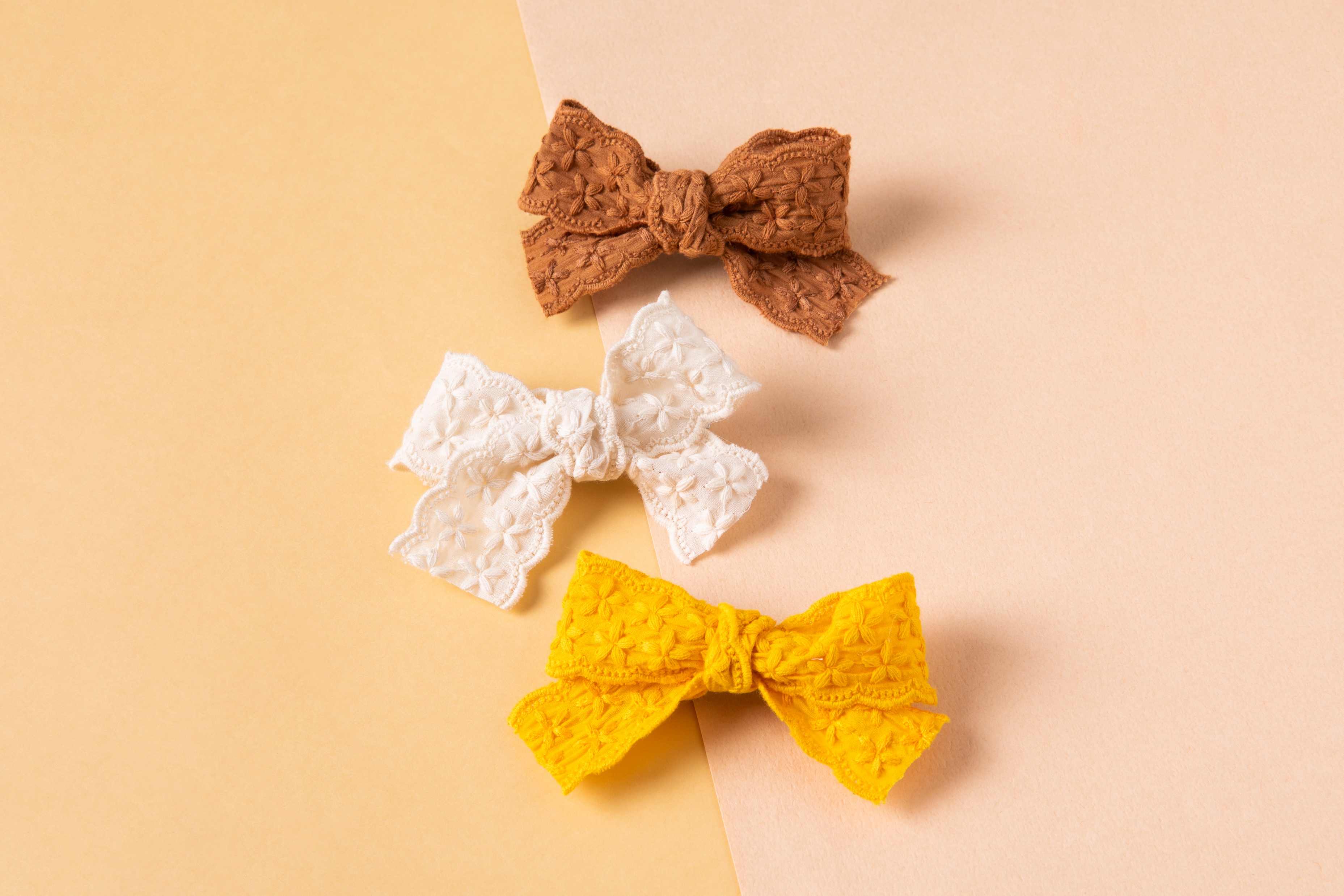 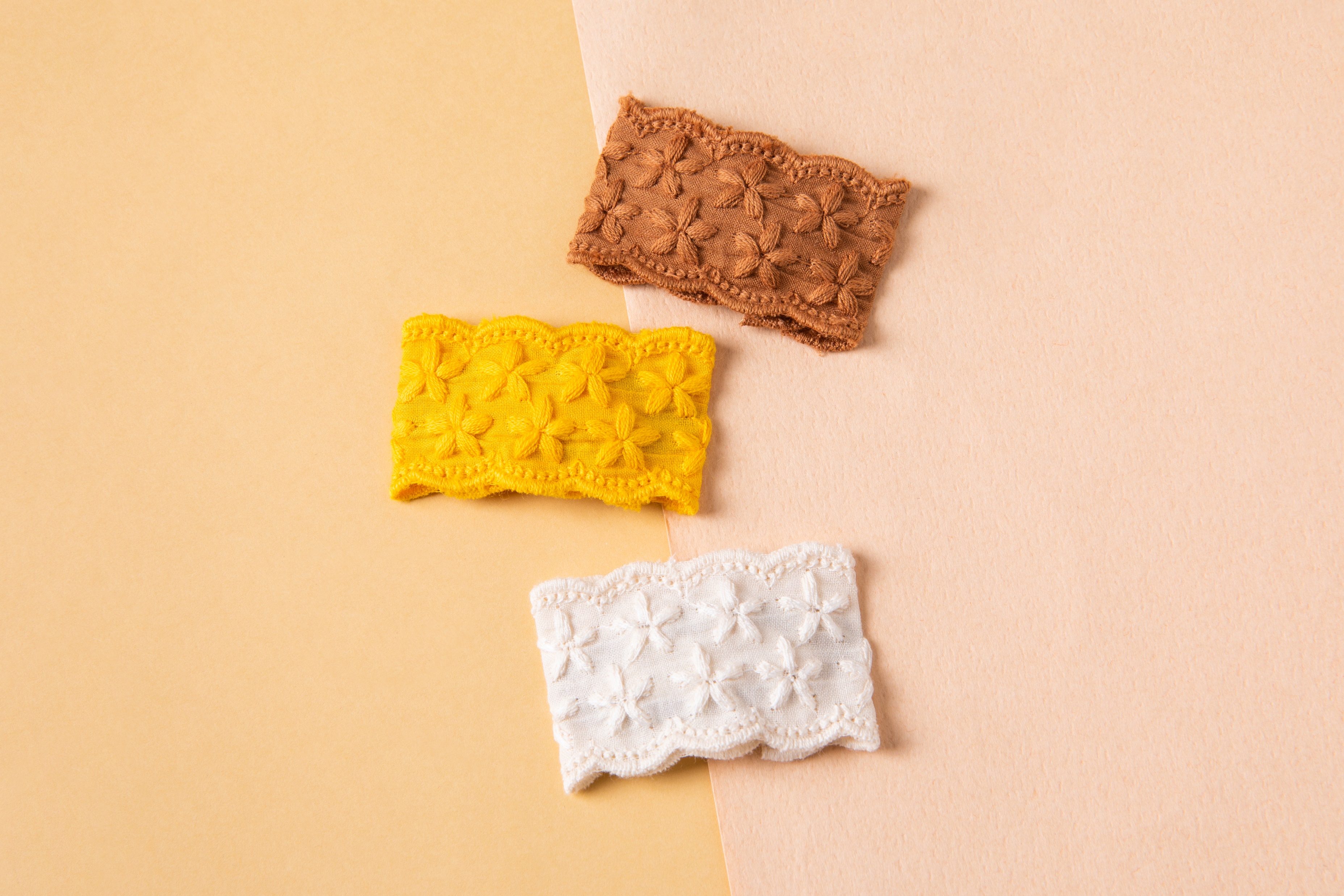 대표상품2. 플라워핀set. 10,000원
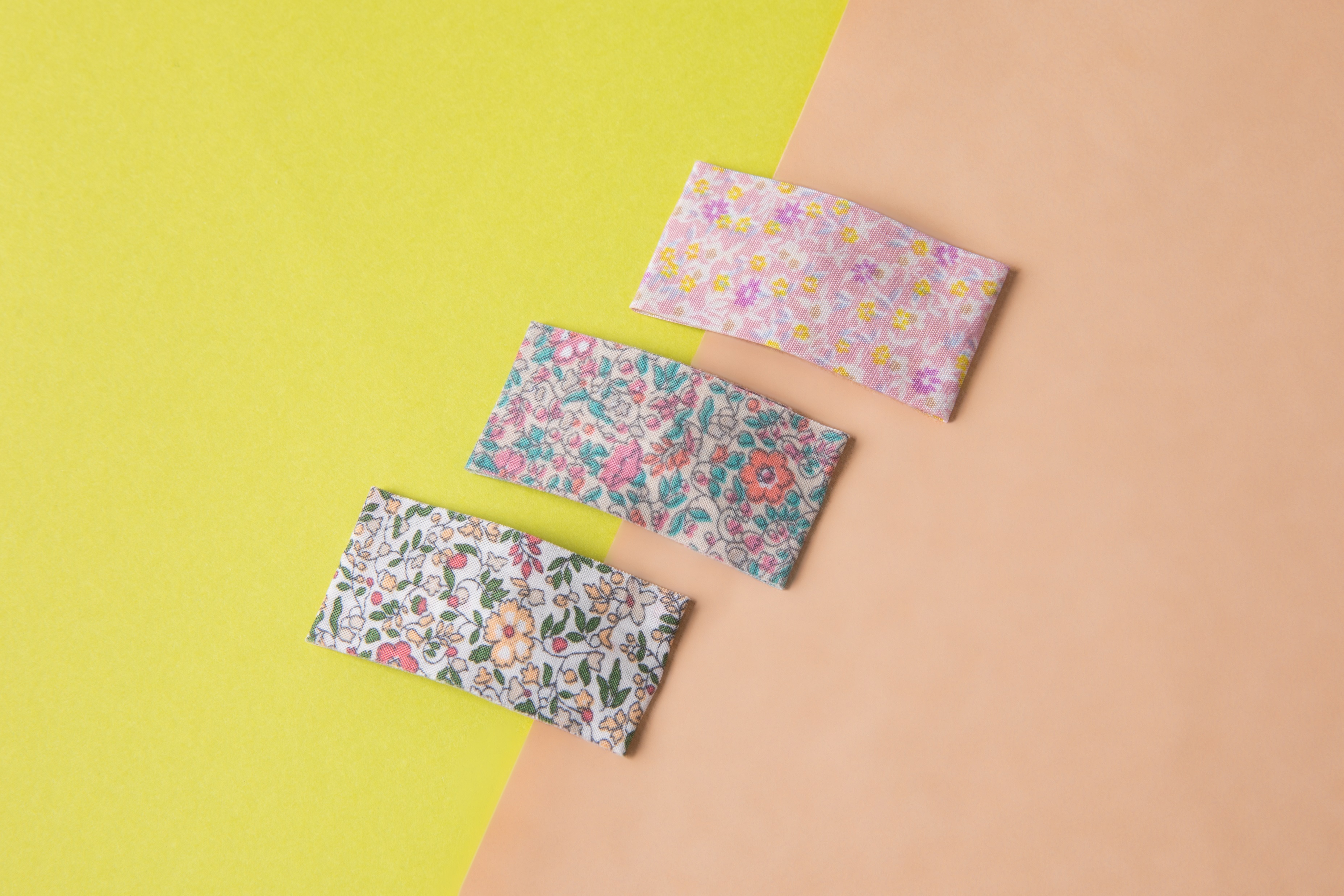 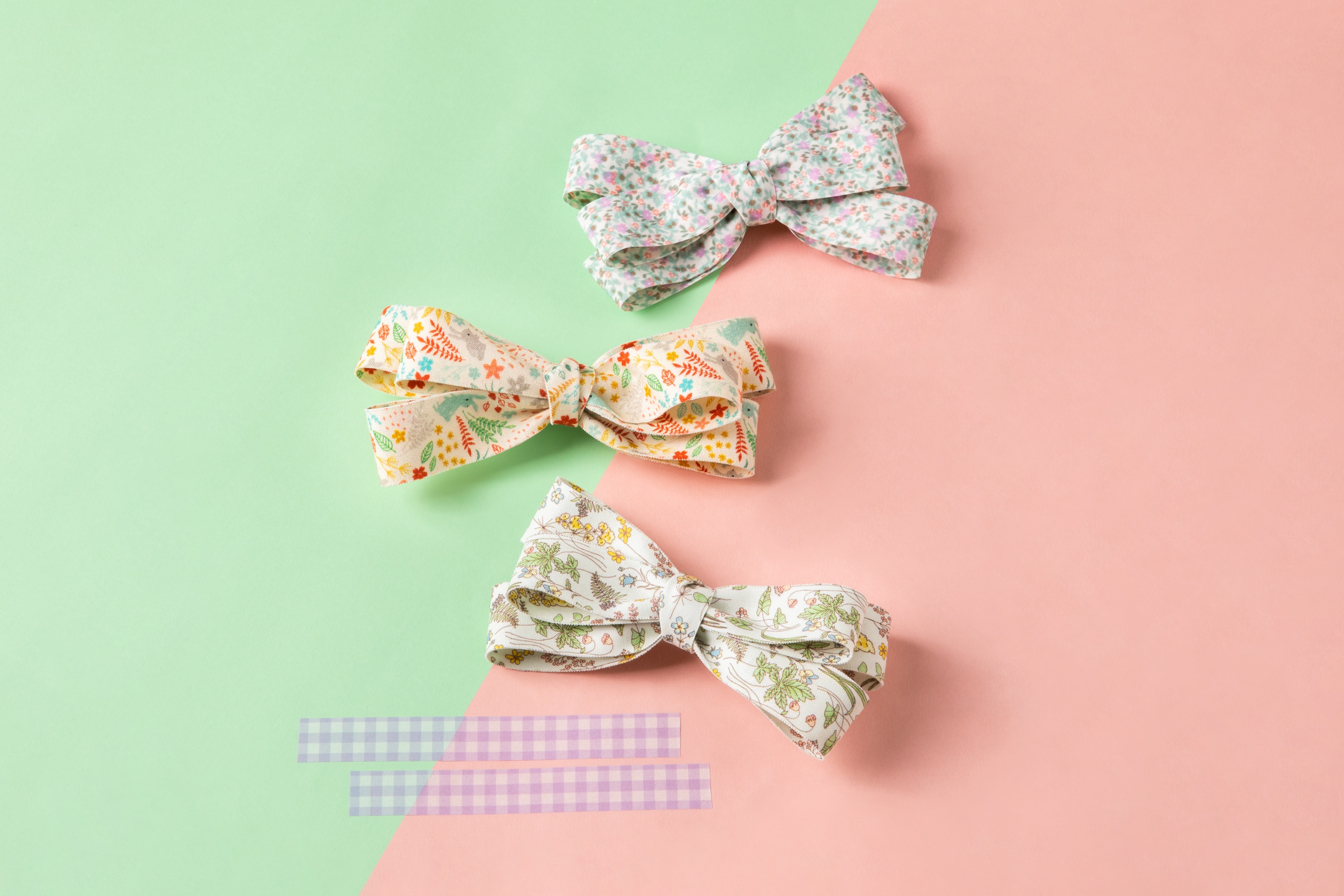 대표상품3. 체크리본set. 10,000원
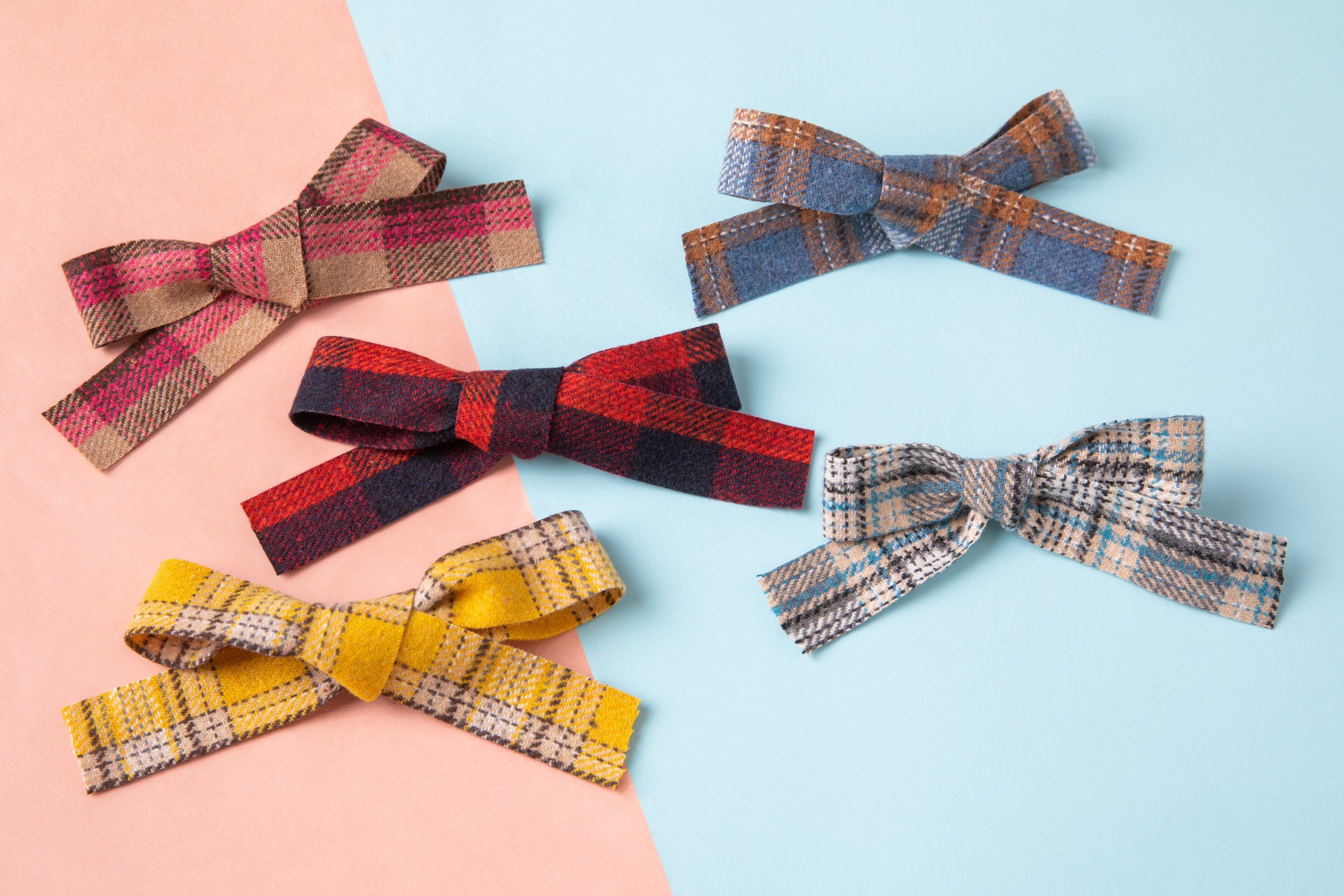 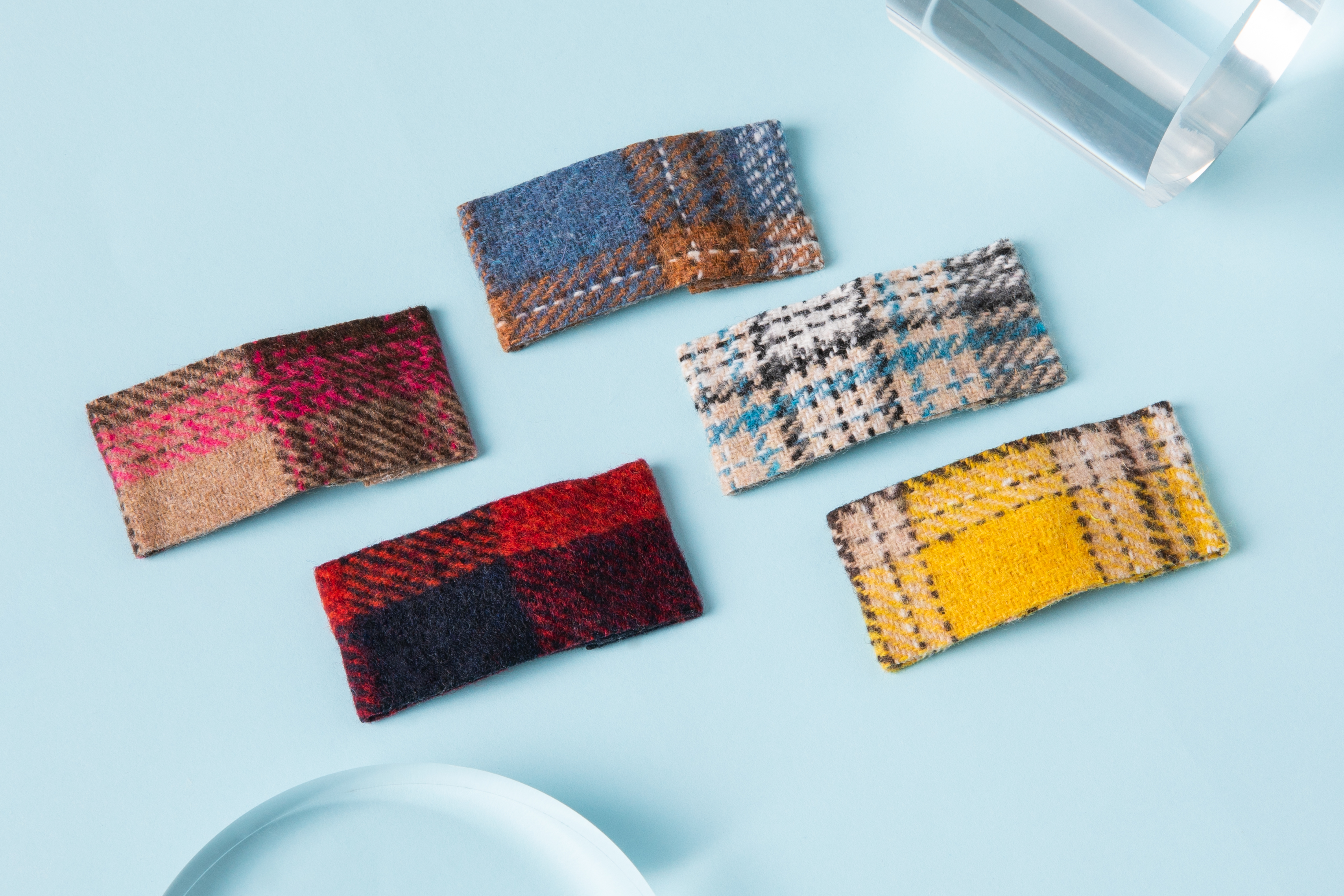 대표상품4. 도트리본set. 8,000원
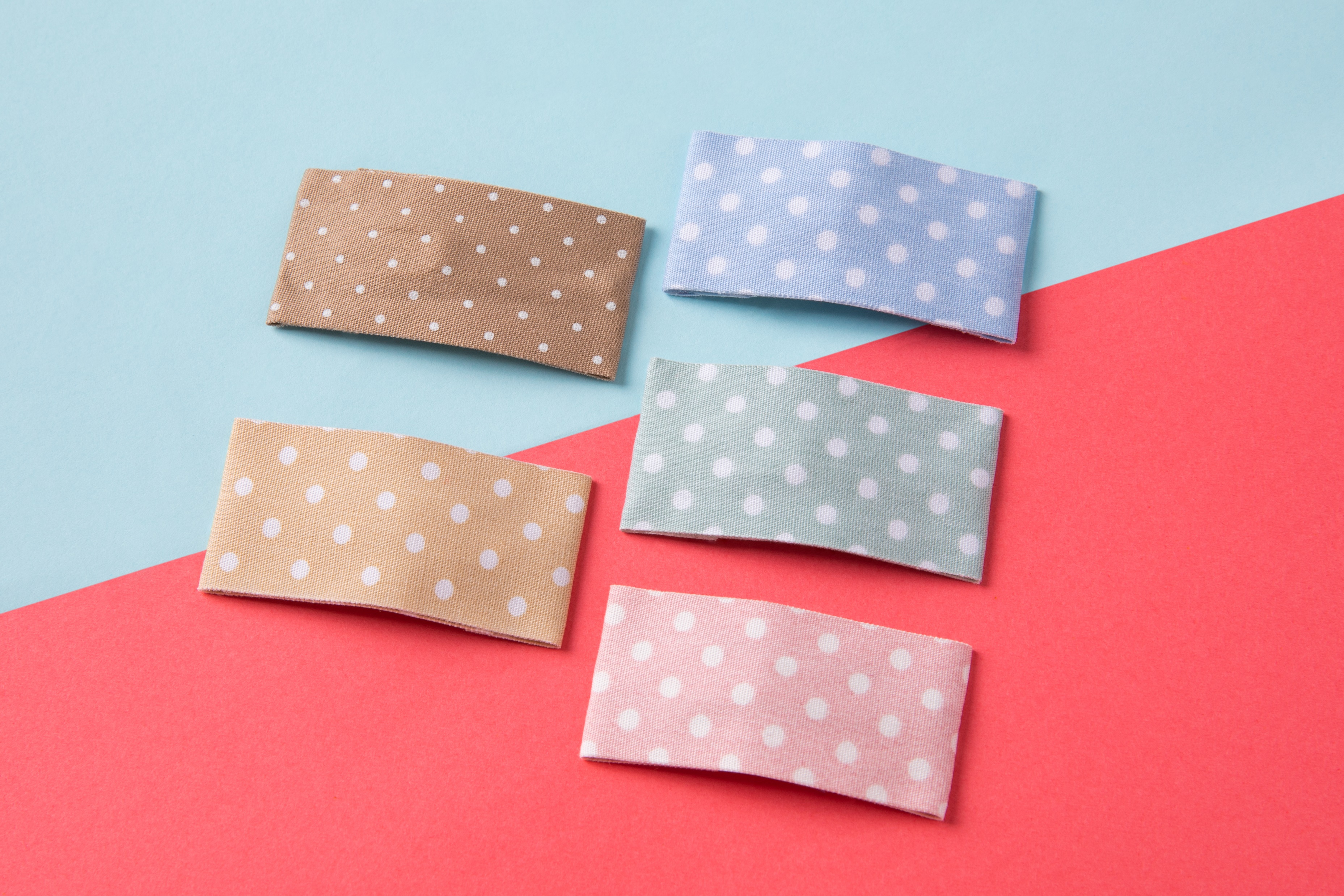 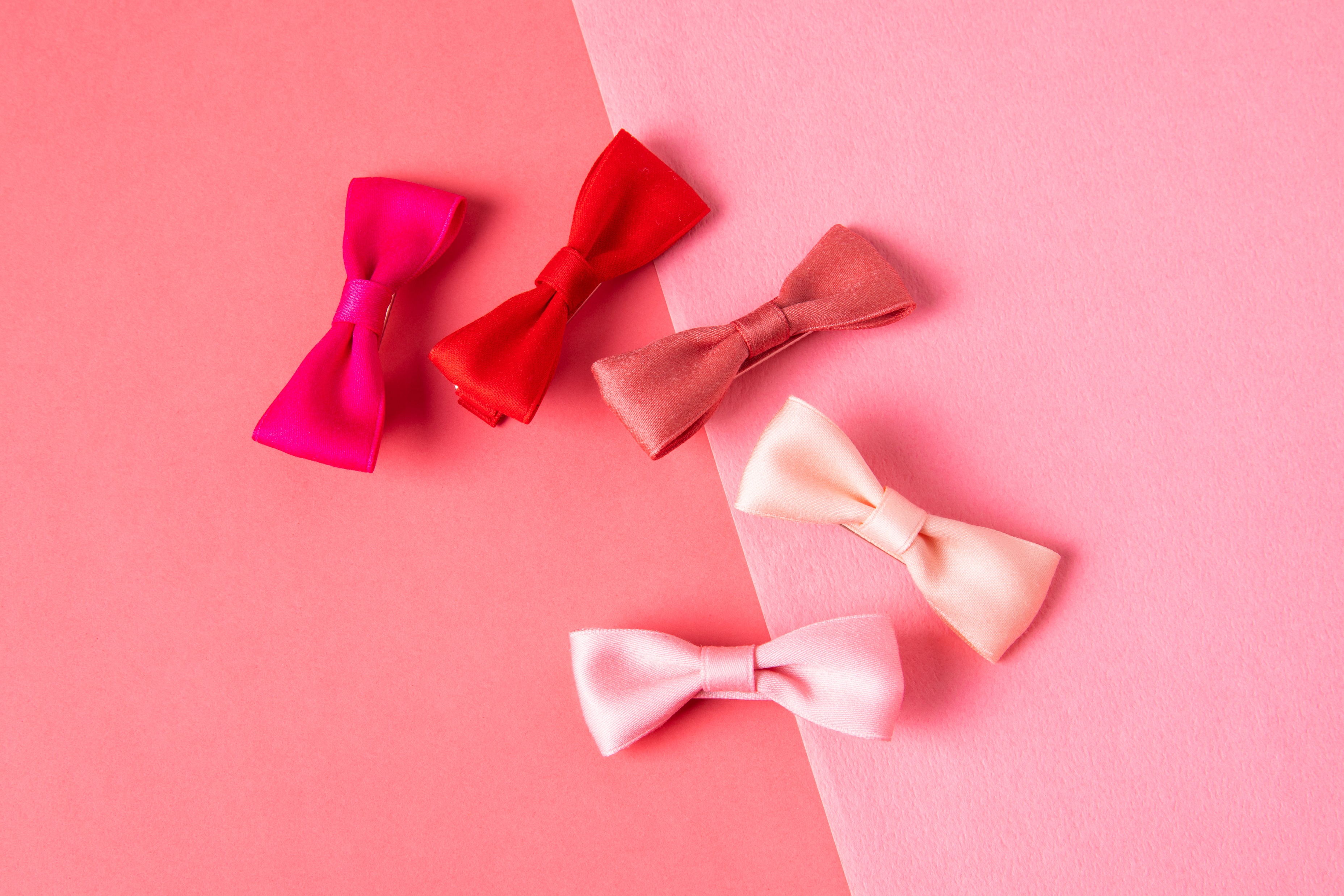 대표상품5. 트위드리본set. 8,000원
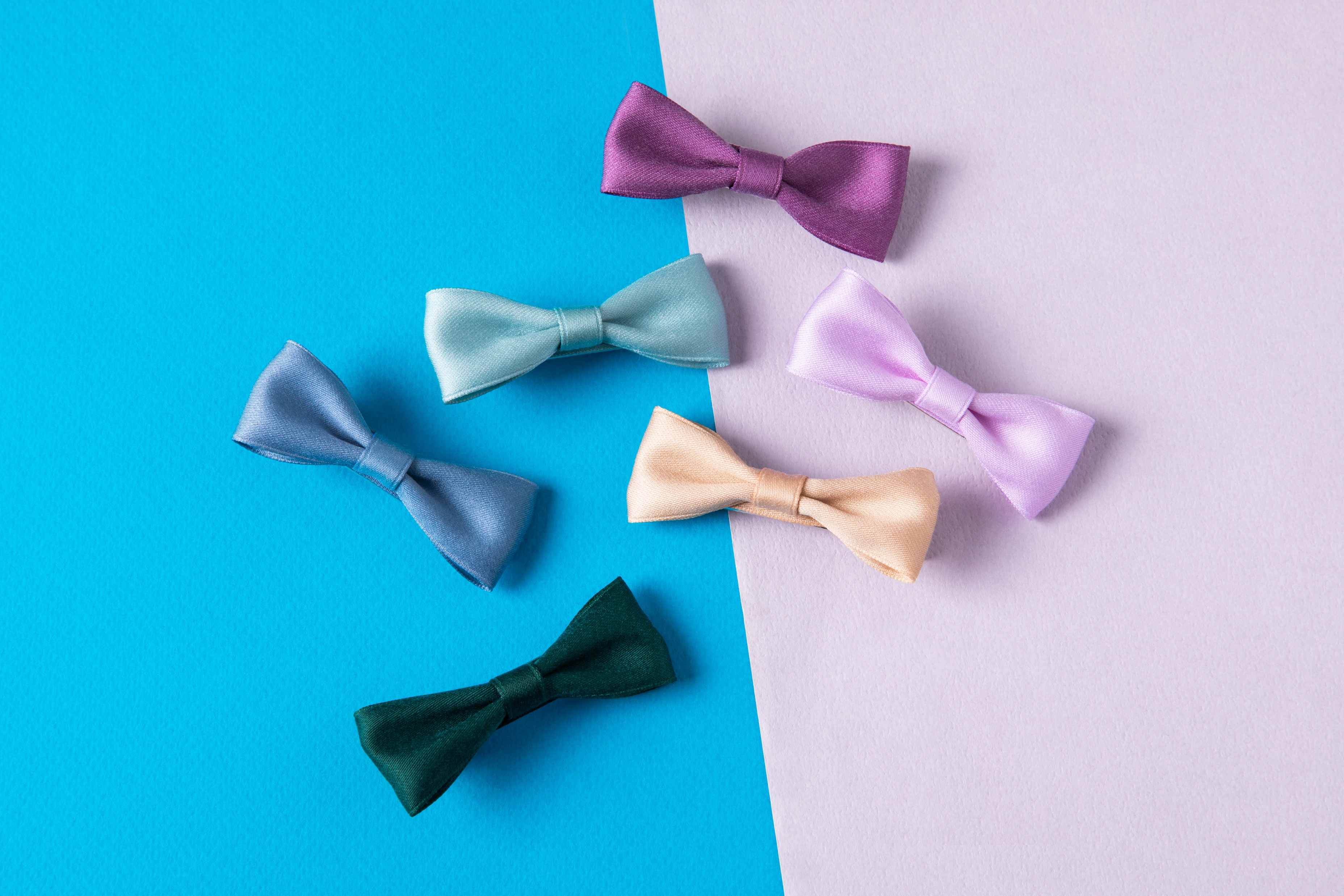 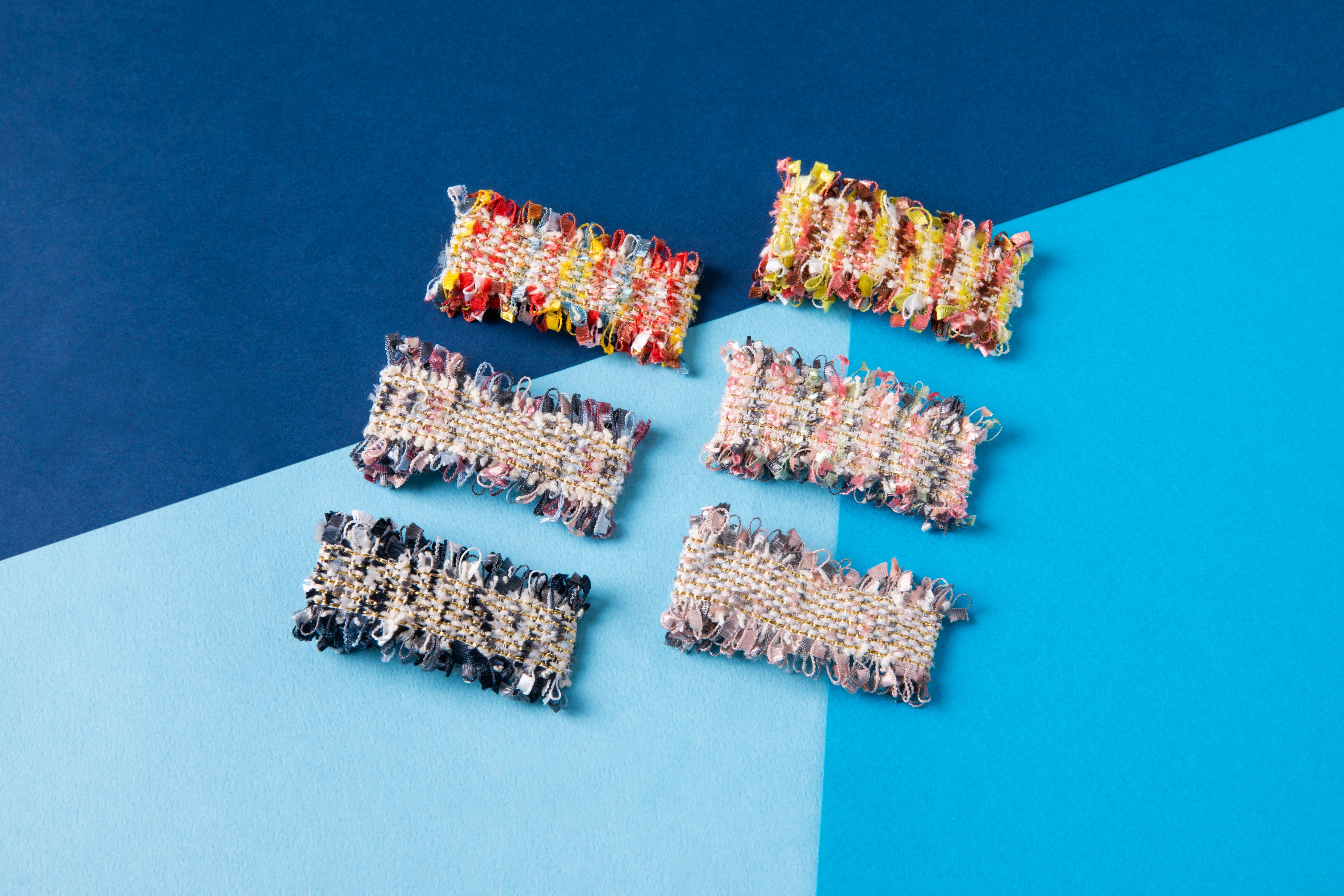 제품 케어라벨
행사 이미지컷